โลหิตทุจริตโทษ / ปกติโทษ
อ.พท.ป. สิริภา  แหยมมี 
สาขาวิชาการแพทย์แผนไทยประยุกต์
วิทยาลัยสหเวชศาสตร์  มหาวิทยาลัยราชภัฏสวนสุนันทา
โรคโลหิตระดู
โรคโลหิตระดูของสตรีเป็นปัญหาที่พบได้บ่อย  กลุ่มอาการหรือโรคที่มีสาเหตุจากโลหิตระดูมีหลายอย่าง  ส่วนใหญ่กล่าวไว้ในคัมภีร์มหาโชตรัต นอกจากนั้นยังมีกล่าวไว้ในคัมภีร์อื่นบ้าง เช่น คัมภีร์ประถมจินดากล่าวถึงการปฏิสนธิและกำเนิดโลหิตระดู  คัมภีร์ชวดารกล่าวถึงลมมีพิษ  อาหารที่ทำให้ลมและโลหิตระดูกำเริบ  คัมภีร์มุจฉาปักขันทิกากล่าวถึงทุราวะสาและปรเมหะ มุตกิด มุตฆาต
ความเข้าใจพื้นฐานเกี่ยวกับโลหิตระดู
ลักษณะของสตรี ตามบันทึกในคัมภีร์มหาโชตรัต สตรีมีลักษณะที่แตกต่างจากบุรุษ ดังนี้
ถันประโยธร
จริตกิริยา
ที่ประเวณี
ต่อมโลหิตระดู
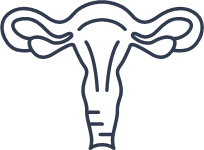 ความเข้าใจพื้นฐานเกี่ยวกับโลหิตระดู
กลไกการเกิดระดู ตามทฤษฎีการแพทย์แผนไทย เมื่อเด็กหญิงเปลี่ยนจากปฐมวัยเข้าสู่มัชฌิมวัย จะเปลี่ยนผ่านจากอายุสมุฏฐานเสมหะเข้าสู่อายุสมุฏฐานปิตตะ อายุประมาณ 14-15 ปี ร่างกายจะเริ่มมีการเปลี่ยนแปลง คือ หน้าอกเริ่มขยายใหญ่ขึ้น ตั้งต่อมโลหิตขึ้น ธาตุไฟที่เพิ่มขึ้น (ปิตตะกำเริบ) ในช่วงนี้จะส่งผลให้ธาตุลมกำเริบ พัดให้เลือดหมุนเวียนมาที่ต่อมโลหิตระดู (มดลูก) มากขึ้น  มดลูกเริ่มทำงานคือ เริ่มมีระดู
ความผิดปกติที่เกิดขึ้นจากโลหิตระดู
โลหิตระดูอาจทำให้เกิดอาการและอาการแสดงต่างๆ แบ่งได้เป็น 2 กลุ่มดังนี้
 โลหิตปกติโทษ  
	อาการที่ไม่พึงประสงค์ซึ่งเกิดขึ้นในสตรีโดยเฉพาะช่วงก่อนและหรือขณะมีประจำเดือน เช่น อาการปวดท้องน้อย หงุดหงิดง่าย มีอาการขึ้งโกรธ มีไข้ตัวร้อน ร้อนผิวหนัง มีผื่นออกตามผิวหนัง สะบัดร้อนสะท้านหนาว ปวดศีรษะ ปวดเมื่อยตามกระดูกสันหลัง ข้อกระดูก ปวดบั้นเอว ถ่ายเหลว สตรีผู้นั้นจะมีอาการเหมือนเดิมทุกรอบเดือน  และเมื่อประจำเดือนมาอาการต่างๆนั้นจะบรรเทาและหายไปเอง  คัมภีร์มหาโชตรัตอธิบายว่าเกิดจากลมกองใดกองหนึ่งใน 5 แห่งดังนี้
ความผิดปกติที่เกิดขึ้นจากโลหิตระดู
โลหิตบังเกิดแต่หัวใจ	เมื่อจะมีระดูมามักให้เป็นระส่ำระสายมักขึ้ง มักโกรธ บ้าบ่น บางทีให้คลั่งละเมอเพ้อพก  เมื่อจะเป็นนั้น ริมจักษุเขียว 
โลหิตบังเกิดแต่ขั้วดี	เมื่อมีระดูมาให้เป็นไข้ไป 4 วัน 5 วัน ให้เชื่อมไปไม่รู้ว่าค่ำว่ารุ่ง แลนอนสะดุ้งหวาด เจรจาด้วยผี  บางทีผุดขึ้นมาเห็นดำก็มีเห็นแดงก็มี เท่าแว่นน้ำอ้อยก็มี  ถ้าแก้ไม่ได้จะกลายเป็นไข้รากสาดสันนิบาต 
โลหิตบังเกิดแต่ผิวเนื้อ	เมื่อจะมีระดูมานั้น ให้ร้อนผิวเนื้อ ให้ร้อนผิวหนัง แลแดงดังผลตำลึงสุก บางทีผุดขึ้นดังเม็ดผดแลเท่าใบพุทรา เท่างบน้ำอ้อยก็มี  ดุจไข้รากสาดสันนิบาตไป 2 วัน 3 วัน  บางทีสมมติว่าเป็นประดง ระดูมาก็หาย
ความผิดปกติที่เกิดขึ้นจากโลหิตระดู
โลหิตอันเกิดแต่เส้นเอ็น	เมื่อระดูจะมีมานั้น ให้เป็นดุจไข้จับ ให้สะบัดร้อนสะท้านหนาว ปวดศีรษะเป็นกำลัง ครั้นระดูมีมาแล้วก็หายไป
โลหิตอันเกิดแต่กระดูก	เมื่อระดูจะมีมานั้น ให้เมื่อยทุกข้อทุกลำ ดังอัฏฐิจะแตก จะคลาดจากกัน ให้เจ็บเอวเจ็บหลังให้บิดคร้านนอนไป ครั้นระดูมีออกมาแล้วก็หายไป
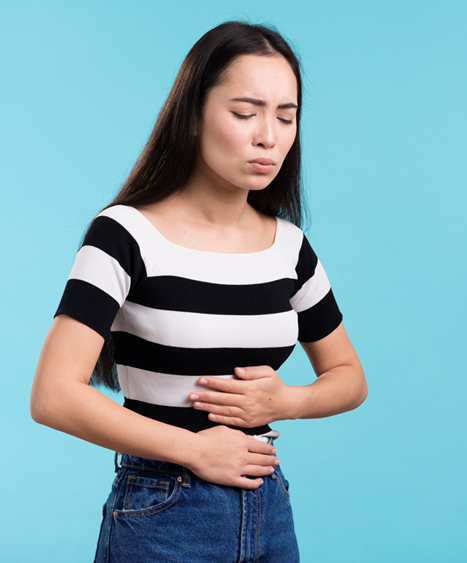 ความผิดปกติที่เกิดขึ้นจากโลหิตระดู
2. โลหิตทุจริตโทษ
	กลุ่มอาการในทางการแพทย์แผนไทยที่ใช้เรียกอาการที่ไม่พึงประสงค์ ซึ่งเกิดขึ้นในสตรีเกี่ยวเนื่องจากโลหิตระดู  ระบบเลือดลมในร่างกายที่ผิดปกติและอวัยวะสืบพันธุ์ของสตรี  มีอาการทั่วไปคล้ายกับอาการของโลหิตปกติโทษแต่มีสาเหตุนอกเหนือจากโลหิตปกติโทษ  อาการและอาการแสดงทั่วไปของโลหิตทุจริตโทษ  เช่น  ปัสสาวะบ่อย ปวดตามข้อ หนาวๆร้อนๆ  เมื่ออากาศเปลี่ยน เช่น ฝนจะตก จะมีอาการหนาวสั่น	และอาจมีอาการที่ซับซ้อนขึ้น เช่น ระดูมาไม่สะดวก ระดูมาไม่ปกติ  โลหิตระดูมีกลิ่นเหม็นเน่า บางทีเป็นน้ำคาวปลาและน้ำซาวข้าว มีอาการจุกเสียด สะบัดร้อนสะบัดหนาว เมื่อยขบไปทั่วร่างกาย  บางครั้งมีอาการบวมที่หน้า บวมเท้า บวมมือทั้งสองข้าง เจ็บขบหัวหน่าว บั้นเอวและสะโพก ใบหน้าเขียวคล้ำ เศร้าหมอง หัวนมดำดุจมีครรภ์ บางครั้งมีคลั่งเพ้อดุจเป็นบ้า  ปวดศีรษะมาก  บางคนตาเหลือง ตาแดง เป็นต้อ
ลักษณะโลหิตทุจริตโทษ 5 ประการ 
	สตรีอายุ 14 -15 ปี หลังยังไม่มีระดูมา หรือ มีระดูมา แล้วกลับแห้งหายไป มีลักษณะอาการดังนี้
แนวทางการตรวจวินิจฉัยและให้การดูแลรักษาสตรีที่มีโรคเกี่ยวกับโลหิตระดู
	
การใช้ยารักษาโรคโลหิตทุจริตโทษ 
ยาประจุโลหิตร้าย   เป็นยาตำรับที่มีรสร้อนหรือมีฤทธิ์ให้ระบาย ตัวอย่างตำรับยาที่มีรสร้อน เช่น ยาไฟประลัยกัลป์  ยาตรีภักดิ์
ยาฟอกโลหิต   เป็นกลุ่มยาที่มีรสเปรี้ยว เช่น ใบส้มเสี้ยว ใบส้มป่อย ใบมะขาม 
ยาปลูกโลหิตหรือการบำรุงโลหิต   เป็นยาตำรับที่มีสรรพคุณบำรุงโลหิต เช่น ยากำลังราชสีห์  หรือมีตัวยาประกอบด้วยกลุ่มยาหลายรส ได้แก่ รสฝาด หวาน มัน หอมเย็น เช่น ดอกคำฝอย ดอกคำไทย แก่นสน แก่นสักขี แก่นฝาง รากชะเอมเทศ ดอกบุนนาค โกศเชียง แก่นขี้เหล็ก แก่นประดู่ แก่นแสมสาร ผิวมะกรูด ดอกจำปา
แนวทางการตรวจวินิจฉัยและให้การดูแลรักษาสตรีที่มีโรคเกี่ยวกับโลหิตระดู
	
การใช้ยารักษาโรคโลหิตทุจริตโทษ 
ยาบำรุงธาตุ   เป็นยาที่มีสรรพคุณบำรุงธาตุ เช่น ยาเบญจธาตุ ตัวอย่างกลุ่มยาบำรุงธาตุลม เช่น โกศทั้งห้า เทียนทั้งห้า เบญจกูล อบเชย กะลำพัก ชะลูด สมุลแว้ง  ว่านน้ำ  ว่านเปราะหอม ไพล ขมิ้น พริกไทย กระเทียม แห้วหมู ดอกจันทน์ 
ยาปลูกไฟธาตุ  เช่น ยามหาชุมนุมธาตุหรือตัวยาที่มีรสร้อน เช่น พริกไทยดำ พริกไทยล่อน ข่า ขิง กระเทียม
แนวทางการตรวจวินิจฉัยและให้การดูแลรักษาสตรีที่มีโรคเกี่ยวกับโลหิตระดู
	
2. การรักษาด้วยหัตถการทางการแพทย์แผนไทย  
	นิยมใช้เพื่อช่วยกระตุ้นการไหลเวียนของเลือดลมให้เป็นปกติ รวมทั้งเพื่อใช้ในการรักษาโรคเกี่ยวกับโลหิตสตรีซึ่งเป็นโรคที่เกิดกับมดลูกของสตรี 
3. การปฏิบัติตัวของสตรีที่เป็นโรคโลหิตระดู 
อาหารและเครื่องดื่ม 
แนะนำให้ดื่มน้ำร้อนหรือน้ำอุ่น  รับประทานอาหารที่มีรสร้อน เช่น อาหารที่มีส่วนประกอบของขิง ข่า กะเพรา พริกไทย ช่วยทำให้เลือดลมไหลเวียนได้ดีขึ้น 
ห้ามรับประทานผักผลไม้ที่มีรสเย็น เช่น น้ำมะพร้าว ฟัก แฟง เพราะความเย็นของผักจะลดอิทธิพลของธาตุไฟ
แนวทางการตรวจวินิจฉัยและให้การดูแลรักษาสตรีที่มีโรคเกี่ยวกับโลหิตระดู
	
อาหารแสลง
	ควรแนะนำให้หลีกเลี่ยงอาหารที่แสลงกับโรค  ส่งผลให้ประจำเดือนเดินไม่สะดวก มีสีคล้ำ มีกลิ่นเหม็น ได้แก่ 
อาหารหมักดอง  เช่น  ผักกาดดอง หน่อไม้ดอง ผลไม้ดอง
อาหารคาวจัด  เช่น  ปลาไหล ปลากระเบน ปลาดุก 
การอาบน้ำ 
ควรแนะนำให้อาบน้ำอุ่น เพราะจะเป็นการเพิ่มธาตุไฟ ทำให้เลือดลมไหลเวียนดีขึ้น
โรคที่เกี่ยวข้อง
แบบฝึกหัด
1.หญิงไทยโสด อายุ 45 ปี อาชีพ พนักงานมหาวิทยาลัย  
ที่อยู่ปัจจุบัน 	จ.นครราชสีมา	ภูมิลำเนา  กรุงเทพฯ
อาการสำคัญ	ตกขาวมา 2 สัปดาห์   ตกขาวเหลว เป็นเมือกสีขาวขุ่น กลิ่นคาว ไม่มีอาการคัน ยังไม่ได้รับการรักษามาก่อน
จงวิเคราะห์โรคทางการแพทย์แผนไทย
จงบอกวิธีการรักษา
จ่ายยาสมุนไพรใดเพื่อการรักษา 
หากมีข้อมูลเพิ่มเติมว่า นอกจากอาการตกขาวแล้ว หญิงผู้นี้ยังมีอาการปวดหน่วงบริเวณท้องน้อยและมีอาการปวดหลังช่วงบั้นเอวก่อนมีประจำเดือน 2 วัน อาการจะหายไปเมื่อประจำเดือนหมด 
จ่ายยาสมุนไพรตำรับใดในบัญชียาหลักแห่งชาติเพิ่มเติมในการรักษา เพราะเหตุใด 
หากมีข้อมูลเพิ่มเติมว่า นอกจากตกขาวและอาการปวดหน่วงบริเวณท้องน้อยและบริเวณหลังช่วงบั้นเอวแล้ว ยังมีอาการปวดกระเบนเหน็บและเชิงกราน มีอาการร้าวชาออกขาร่วมด้วย เมื่อตรวจร่างกายพบว่าคลำจุดสัญญาณ 1 และ 2 ท้อง พบกล้ามเนื้อแข็งตัวเป็นลำเป็นเถา มีความร้อน ชีพจรท้องเต้นเร็วแต่เบา 
- รักษาอาการนี้เพิ่มเติมอย่างไร
Do you have any question ??Thank you